- Расшифруйте предложение по картинкам
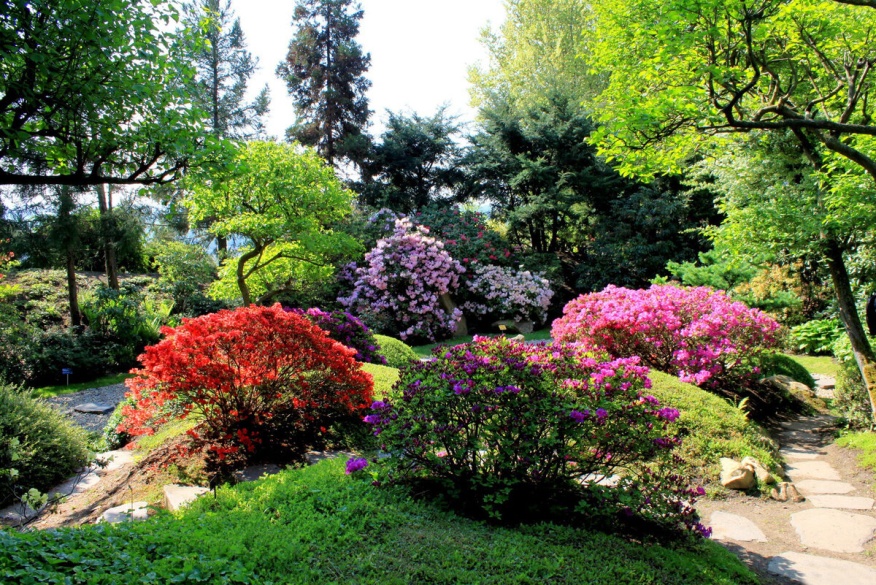 это
1
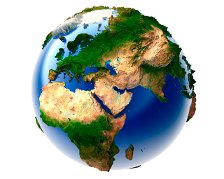 3
2
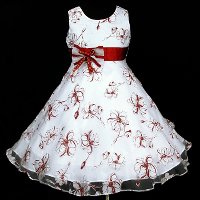 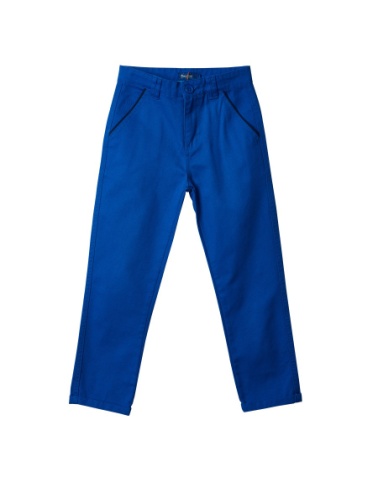 Растения – зелёная одежда Земли-Как вы понимаете данное выражение?
- Сравните свои высказывания с выводом научного текста
«Действительно, на Земле почти повсюду есть растения. Они образуют леса, луга, поля, степи. Растения мы видим в парках, садах, на улицах городов и сел
     Зеленый наряд делает нашу планету удивительно красивой».
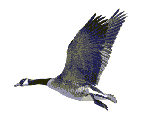 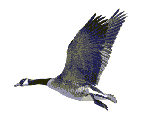 «СКОЛЬКО ЖИВУТ РАСТЕНИЯ»
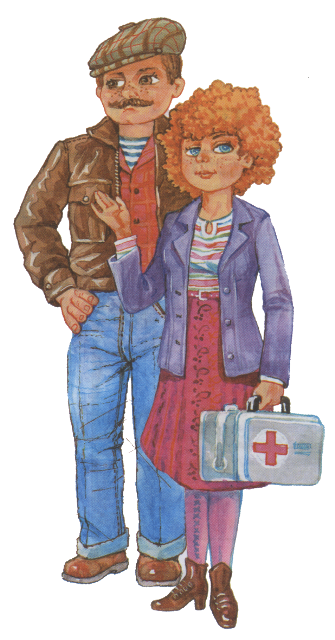 УЧЕБНИК с. 103
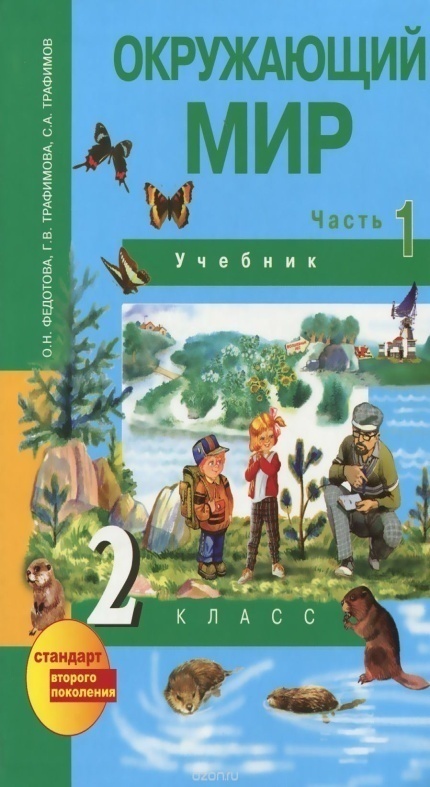 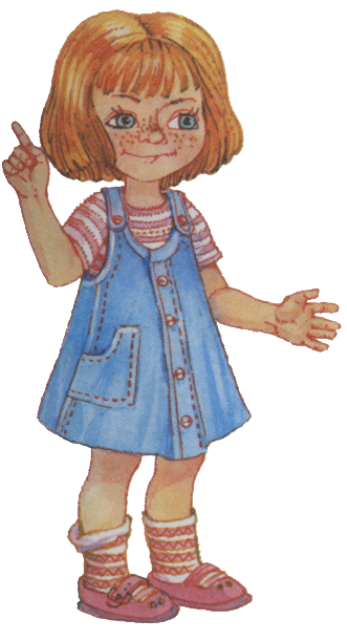 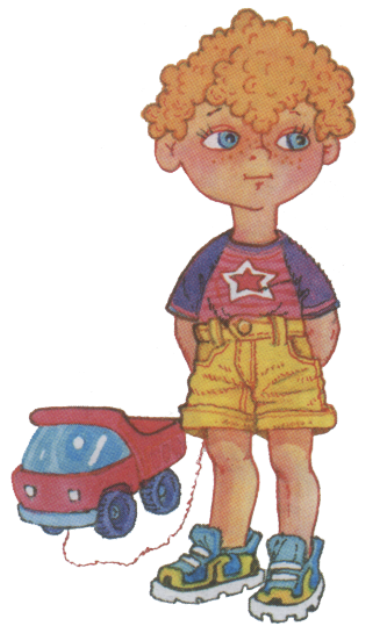 Берёза – это символ нашей Родины – России!
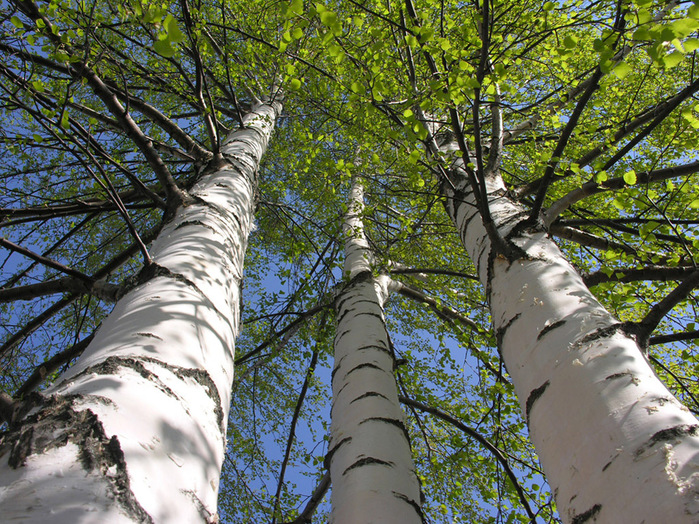 Крапива
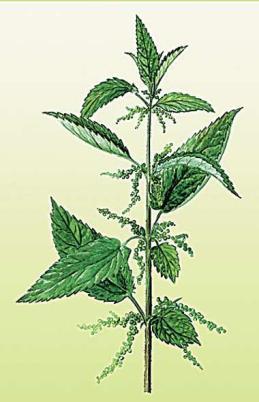 Группы растений
Растения
Многолетние    двулетние     однолетние
Многолетние растенияэто растения ,которые живут много лет. Среди них есть  деревья, кустарники  и травянистые растения
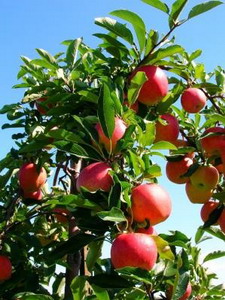 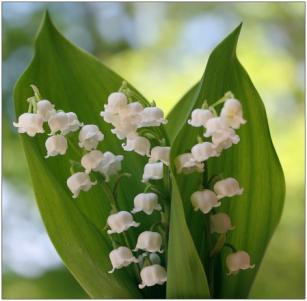 Двулетние растения
Двуле́тнее расте́ние — травянистое растение, полный жизненный цикл которого составляет от 12 до 24 месяцев. В первый год у растения вырастают листья, стебли и корни, после чего оно впадает в состояние покоя на зимние месяцы.
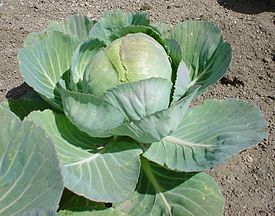 Двулетние растенияВ первый год жизни у таких растений появляются корнеплоды , кочаны , луковицы , ради которых человек выращивает эти растения .
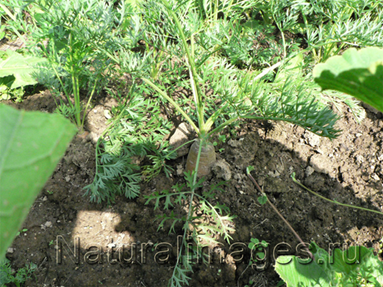 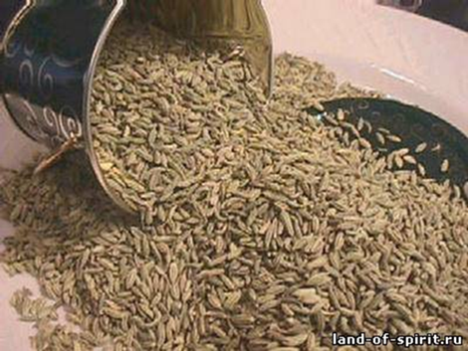 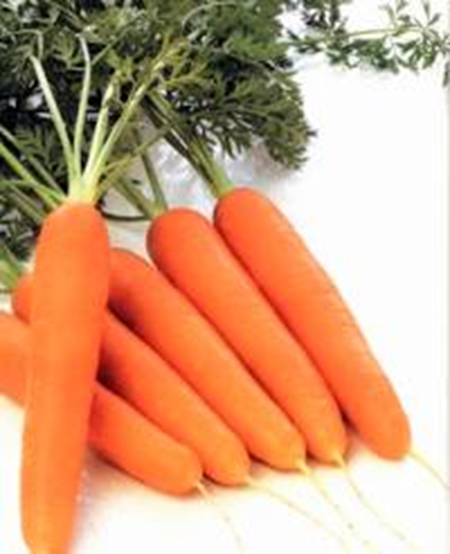 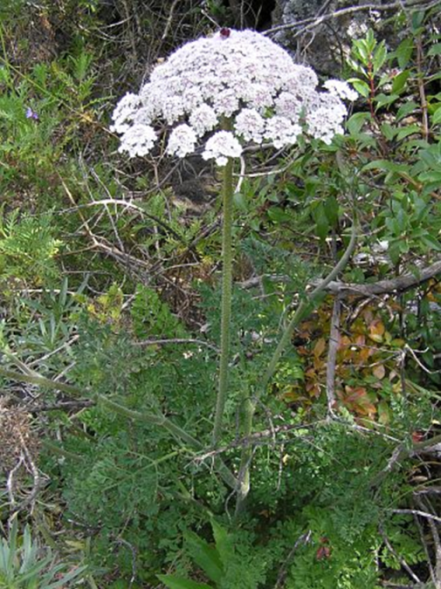 Однолетние растения
Однолетнее растение — растение, жизненный  цикл которого, включая созревание, цветение и
    смерть, занимает один год. Пример — горох, укроп, огурцы, томаты.
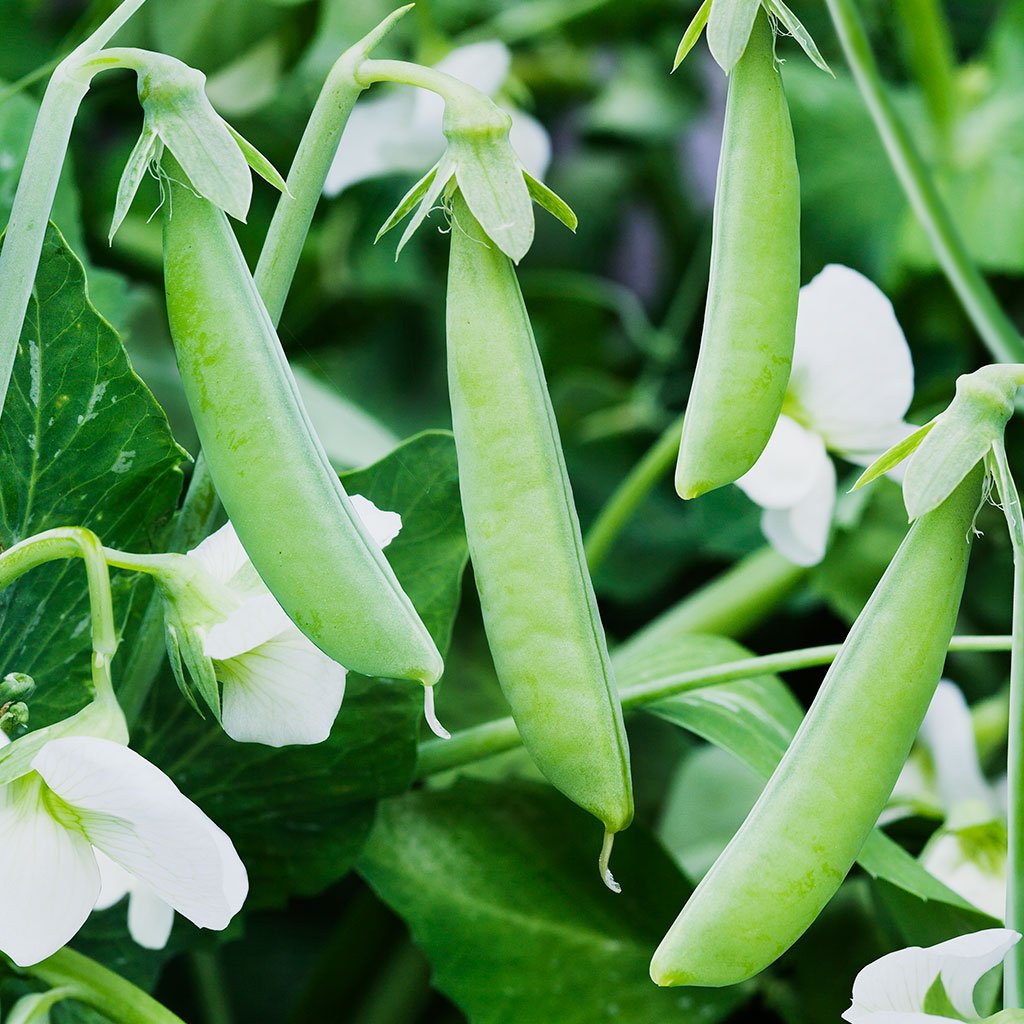 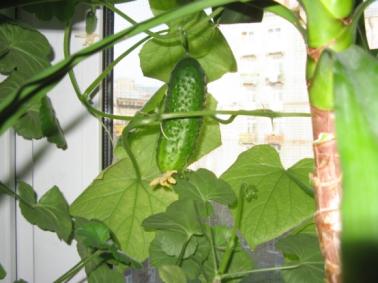 УЧЕБНИК с. 104
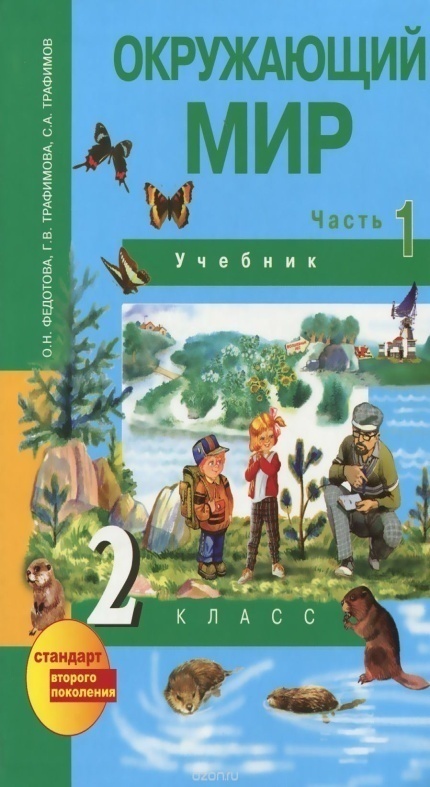 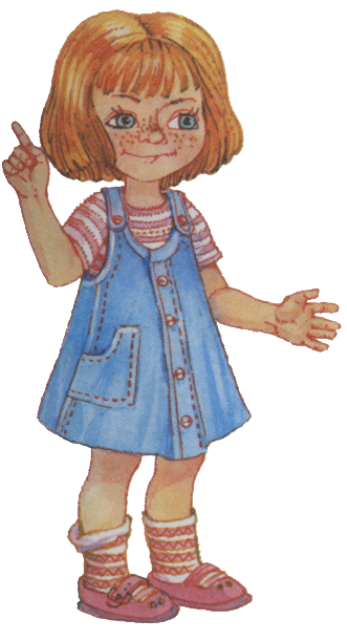 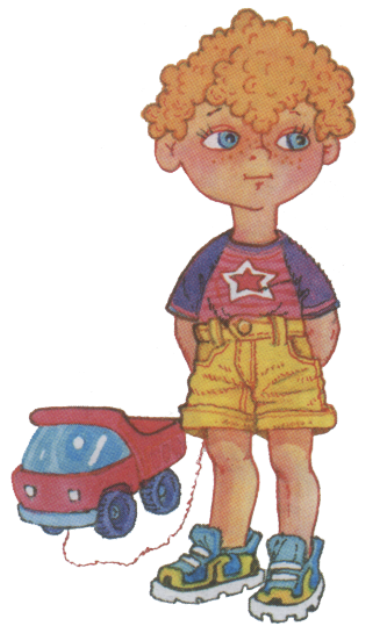 Распредели эти растения в три группы: 
многолетние,  однолетние,      двулетние.
слива
томат
кабачок
свёкла
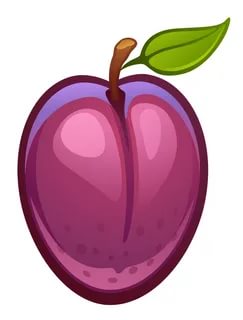 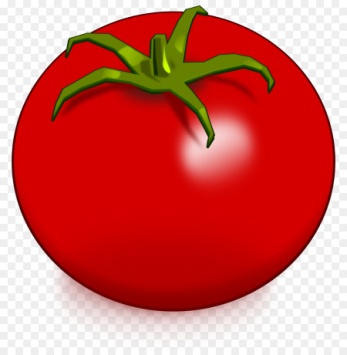 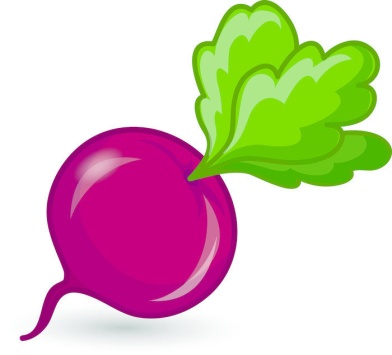 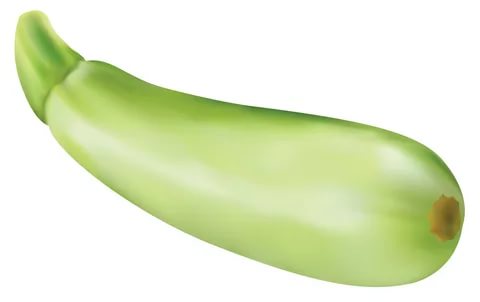 лук
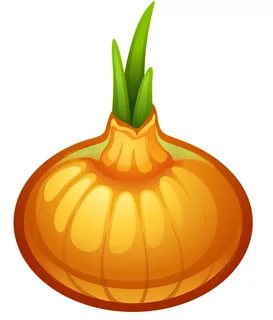 морковь
огурец
фасоль
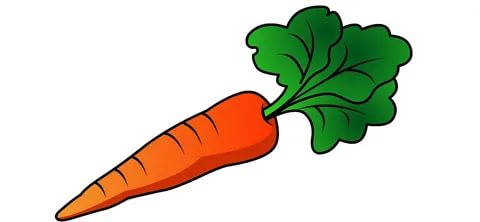 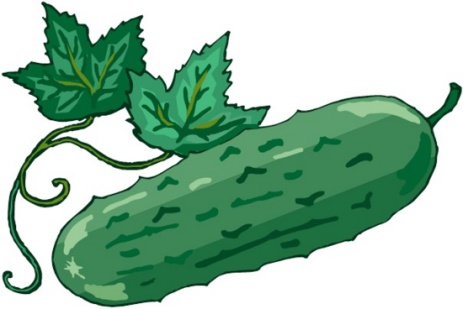 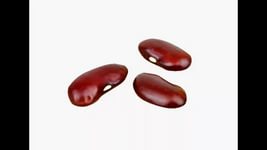 груша
берёза
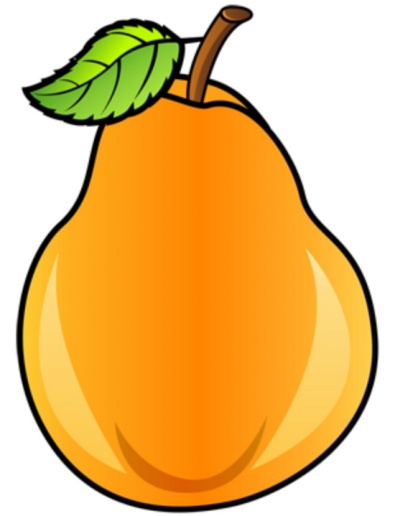 капуста
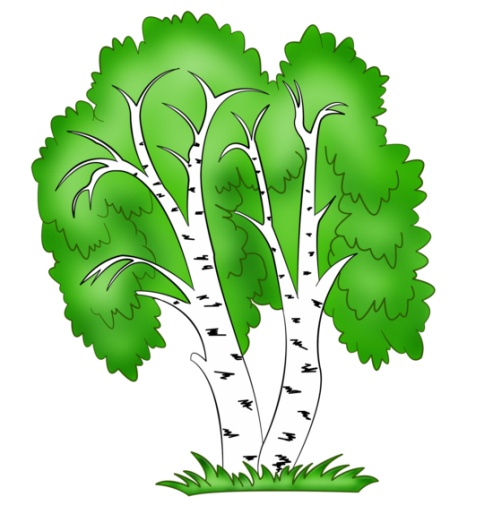 ландыш
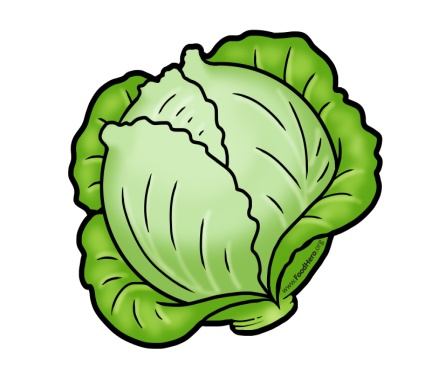 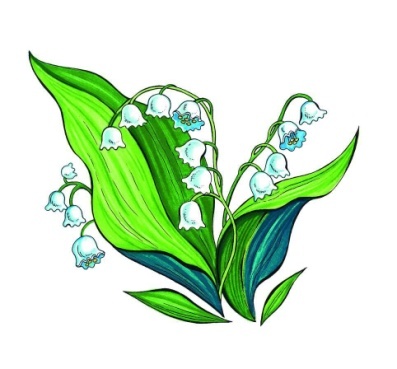 Проверь себя!
многолетние,     однолетние,         двулетние.
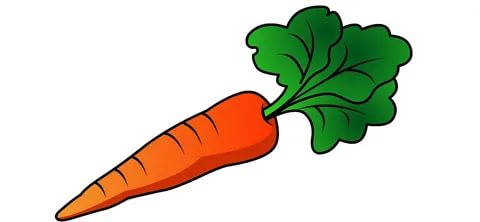 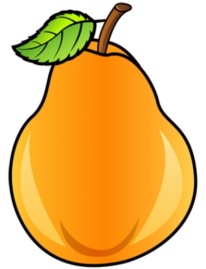 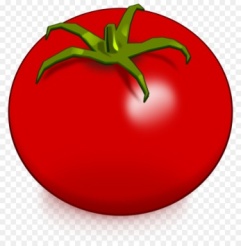 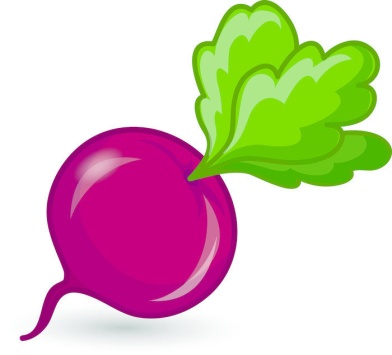 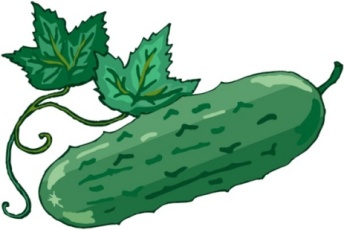 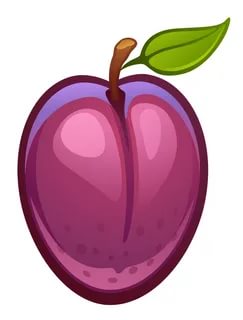 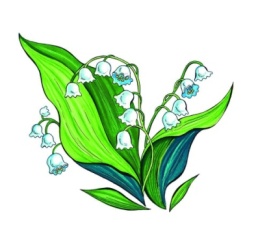 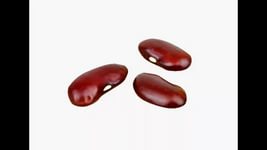 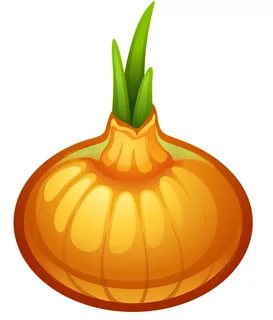 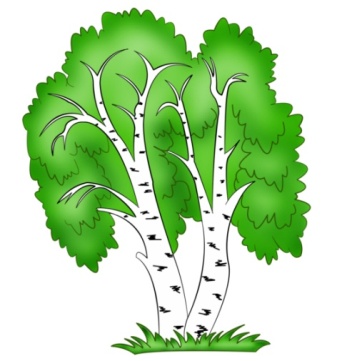 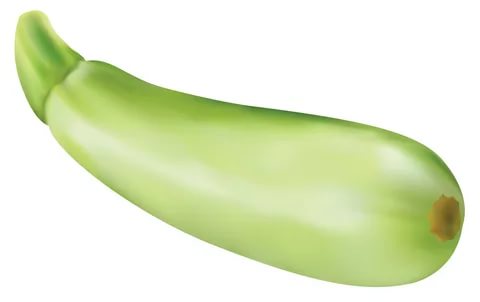 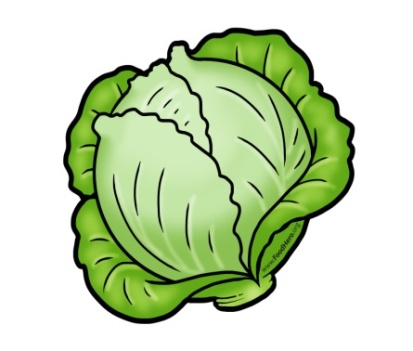 Возраст деревьев и кустарников можно узнать по годовым кольцам
Приростной бурав – инструмент для определения возраста деревьев
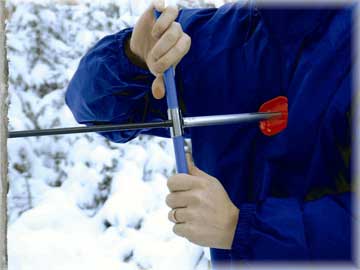 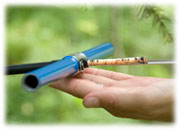 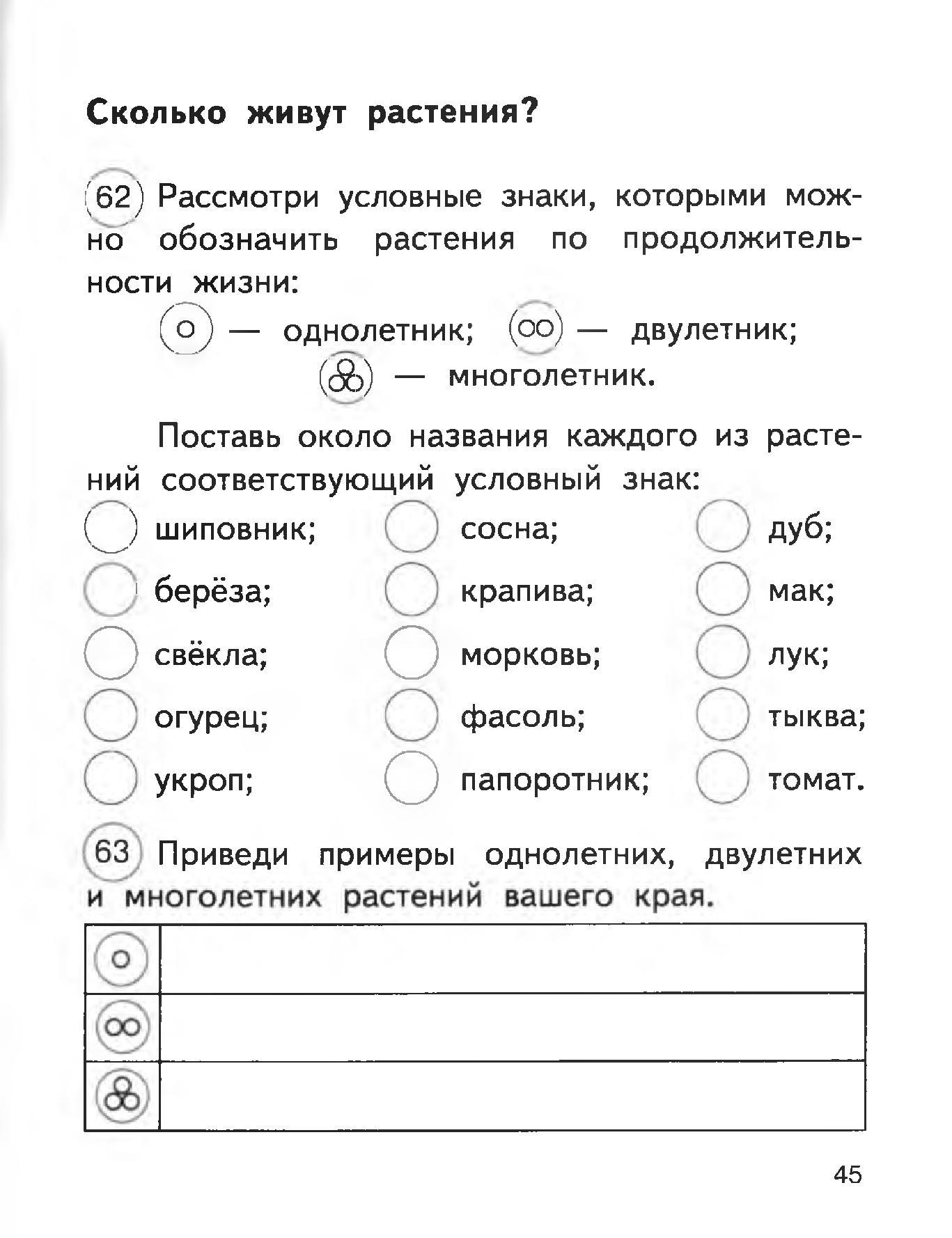 Проверь себя!
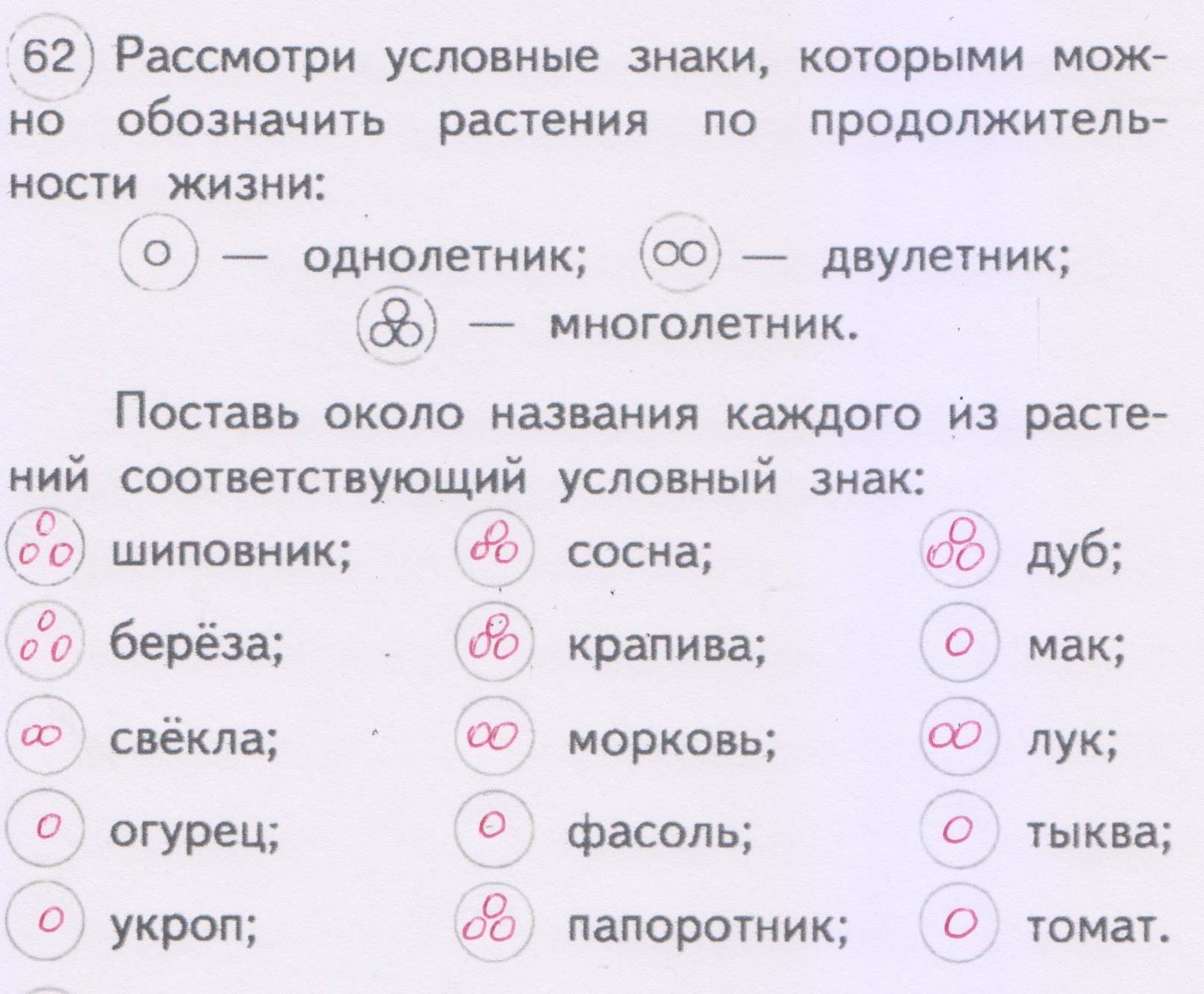 Викторина «Да и Нет» 
1. По виду листвы растения делятся на лиственные и хвойные.

2. Культурные растения - никто не сажает, они растут сами по себе. 

3. Одуванчик, деревья, репейник  – это однолетние растения. 

4. Однолетние растения живут один сезон.
5. Возраст сосны может достигать 1200 лет.
6. Возраст деревьев всегда можно узнать по его годичным кольцам.
Да
Нет
Нет
Да
Да
Да
Домашнее задание:
учебник с.102-104 читать, с.104 ответить на вопросы.
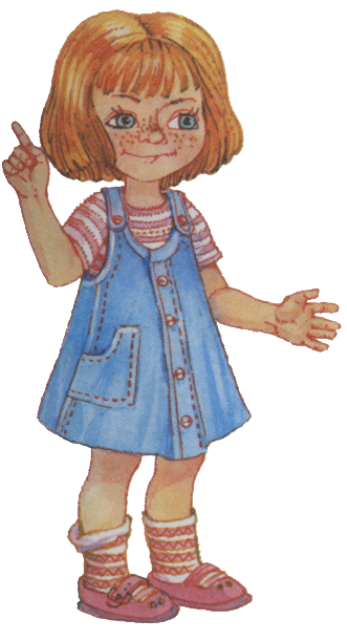